МИНИСТЕРСТВО ОБРАЗОВАНИЯ РЕСПУБЛИКИ МОРДОВИЯ
ПОРТФОЛИО Борчиной Марины ЯковлевнывоспитателяМБДОУ «Дубенский детский сад комбинированного вида «Солнышко
ОСП «Поводимовский детский сад «Солнышко»















2022г
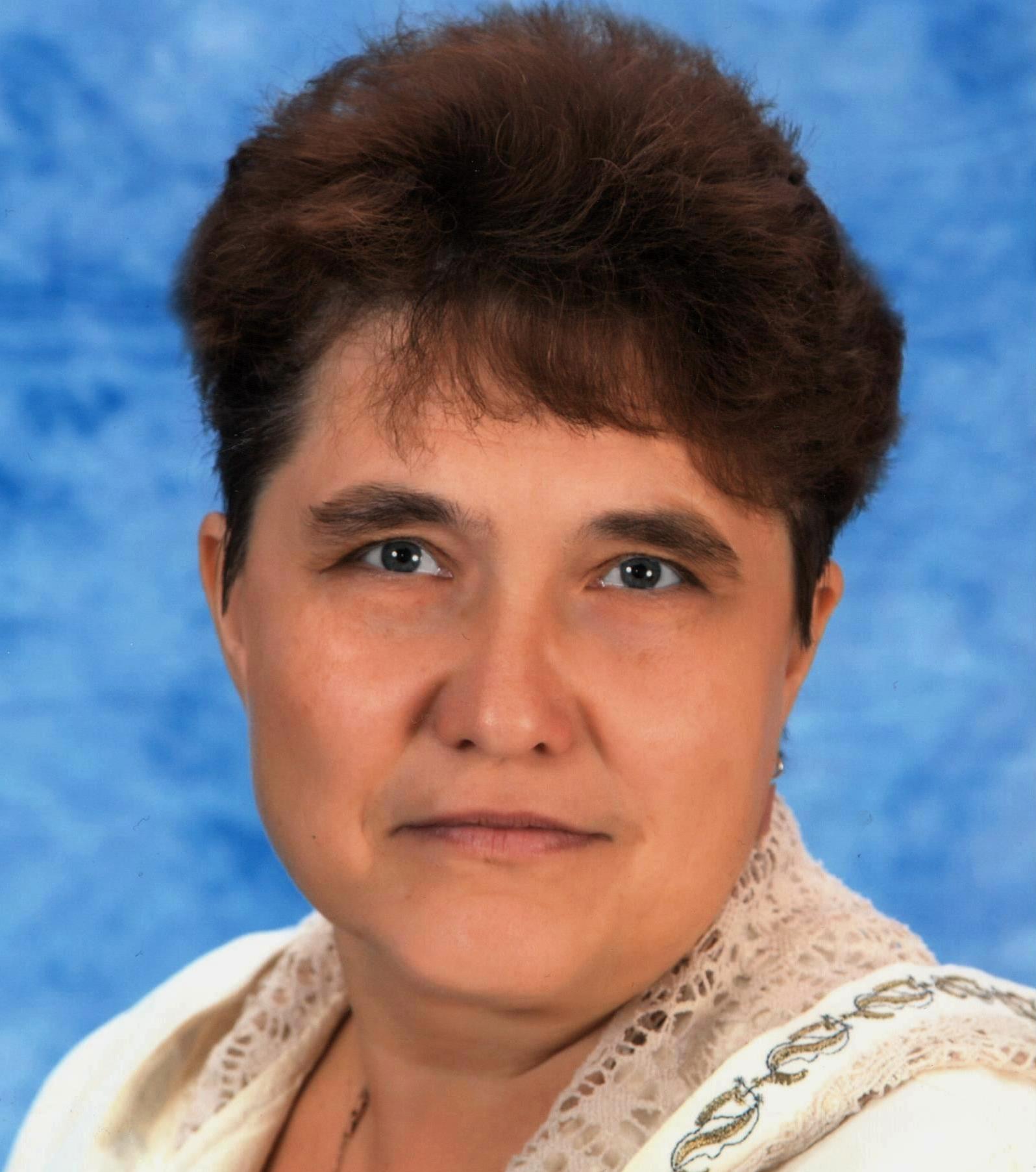 Дата рождения : 25.11.1969г Профессиональное образование: -среднее специальное, 1989г. Ичалковское  педагогическое училище им. С.М.Кирова по специальности  «Преподование в начальных классах» Диплом ЛТ №466961Профессиональная переподготовка:2017г. По программе «Педагогика и методика дошкольного образования» в ГБУДПО «Мордовский республиканский институт образования» Диплом №5977Стаж педагогической работы (по специальности): 16 летОбщий трудовой стаж: 33 летДата последней аттестиации: 22.03.2018 г.
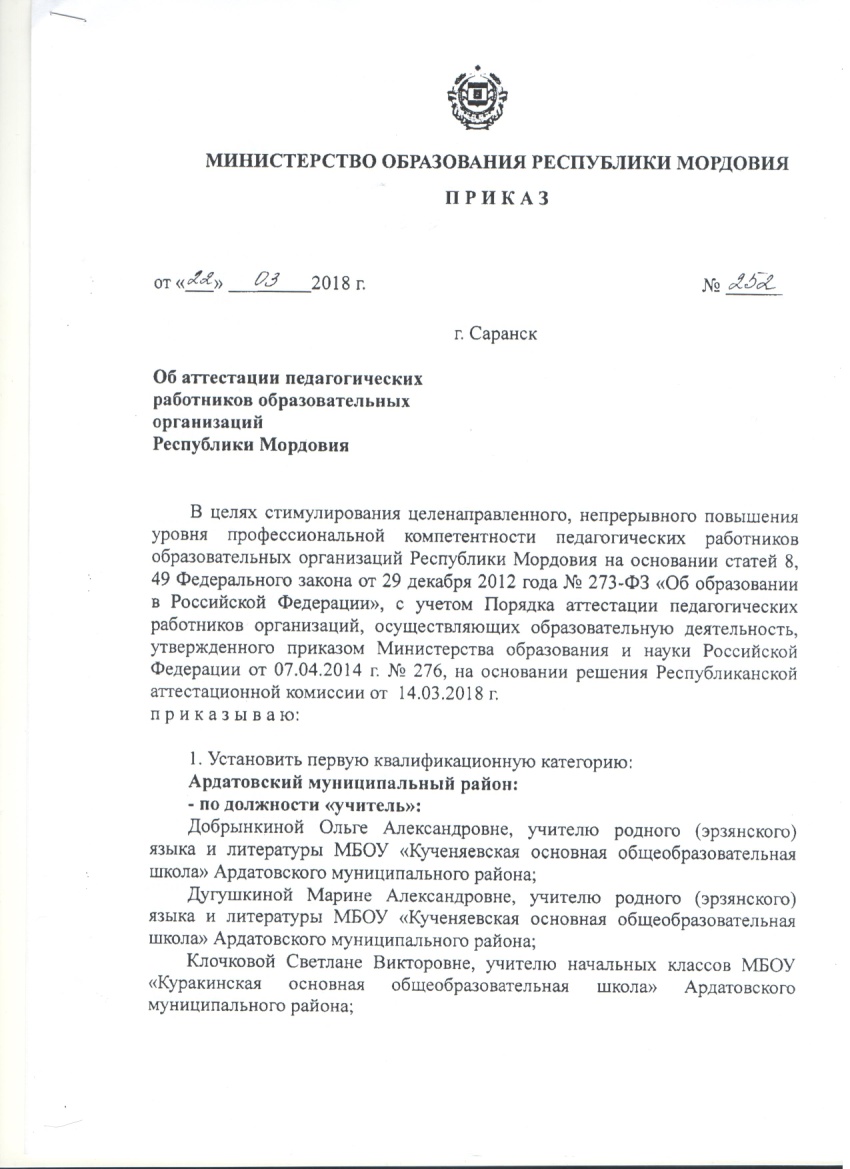 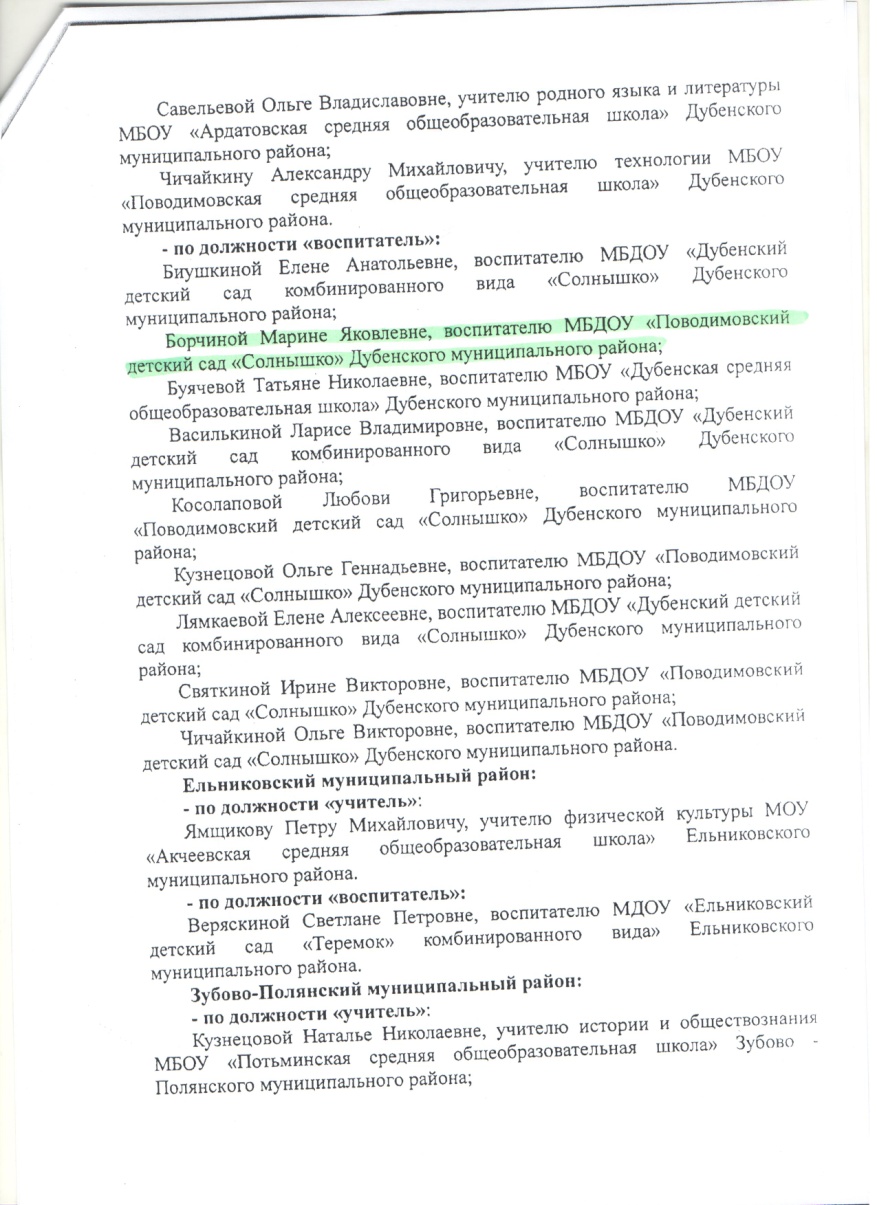 Сайт воспитателя             
Борчиной Марины Яковлевны
Сайт МБДОУ «Дубенский детский сад комбинированного вида «Солнышко» обособленное структурное подразделение «Поводимовский детский сад  «Солнышко»http://dspovdub.schoolrm.ru
Раздел «Сведения об образовательной организации» – Руководство, педагогический(научно-педагогический) состав
ПРЕДСТАВЛЕНИЕ ПЕДАГОГИЧЕСКОГО  ОПЫТА ТЕМА:« Роль развивающих игр в развитии интеллектуальных способностей дошкольника.»http://dspovdub.schoolrm.ru
НАЛИЧИЕ ПУБЛИКАЦИЙ
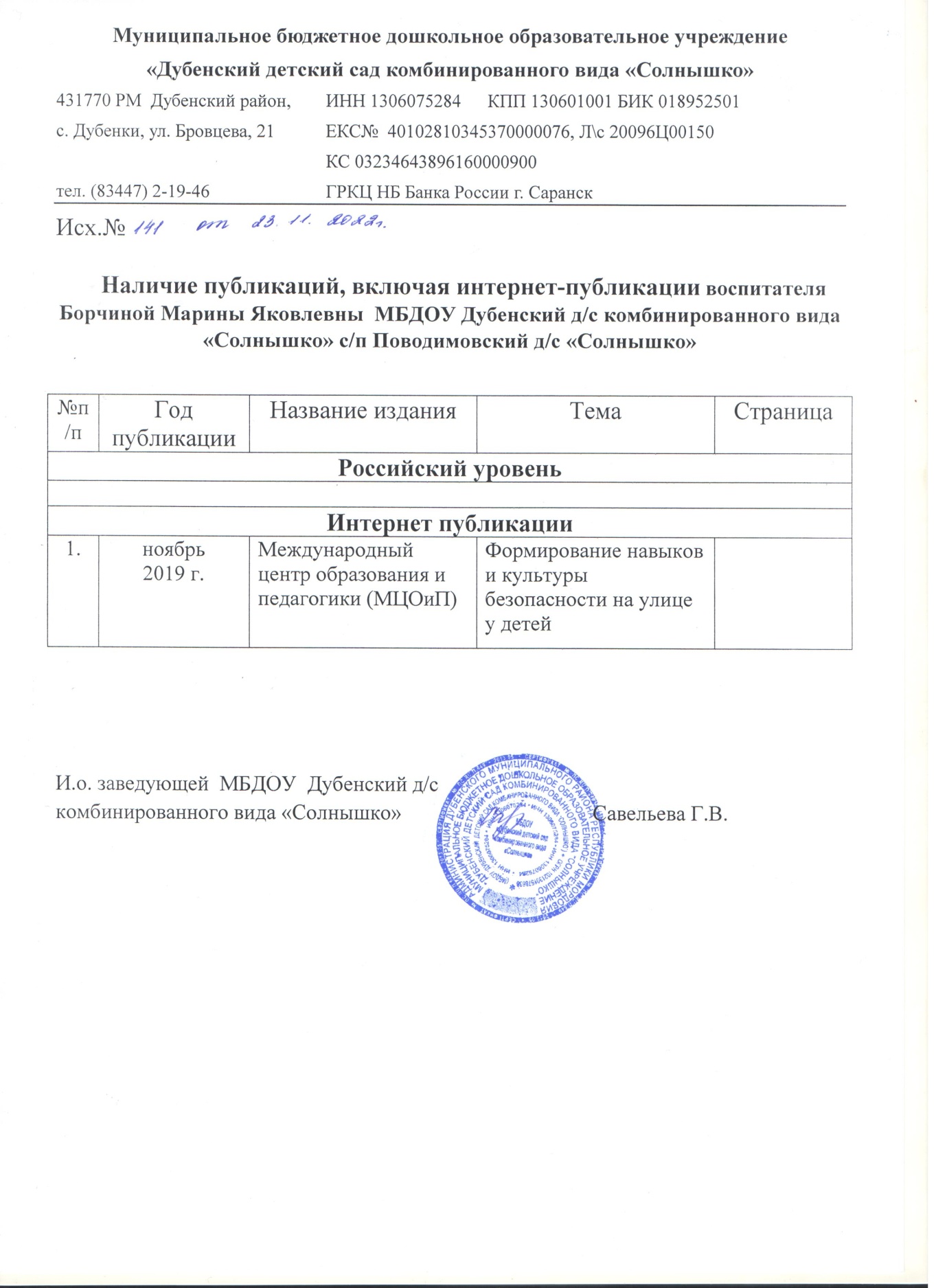 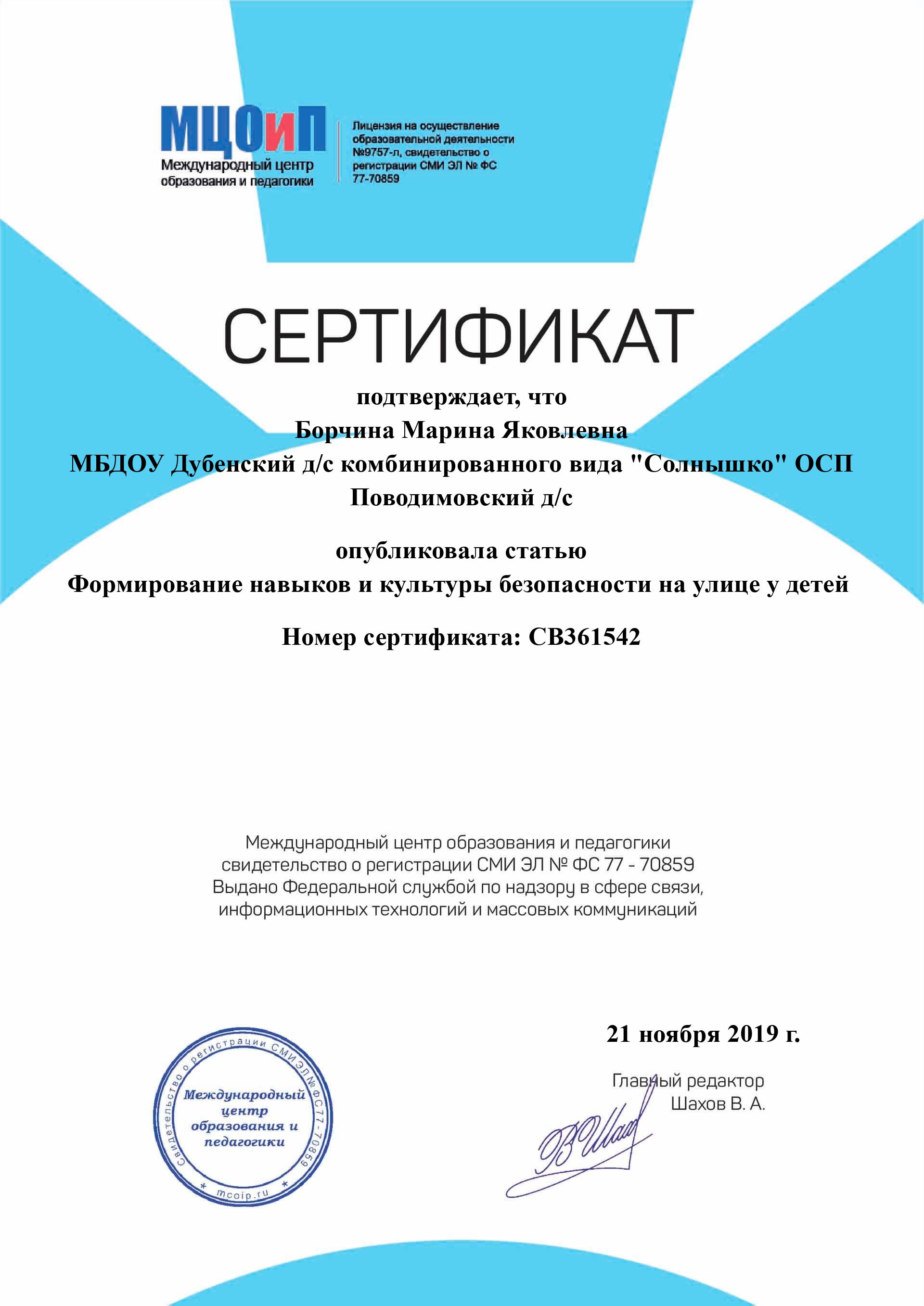 РЕЗУЛЬТАТЫ 
УЧАСТИЯ 
ВОСПИТАННИКОВ В -КОНКУРСАХ;-ВЫСТАВКАХ;-ТУРНИРАХ;-СОРЕВНОВАНИЯХ;-АКЦИЯХ;-ФЕСТИВАЛЯХ.
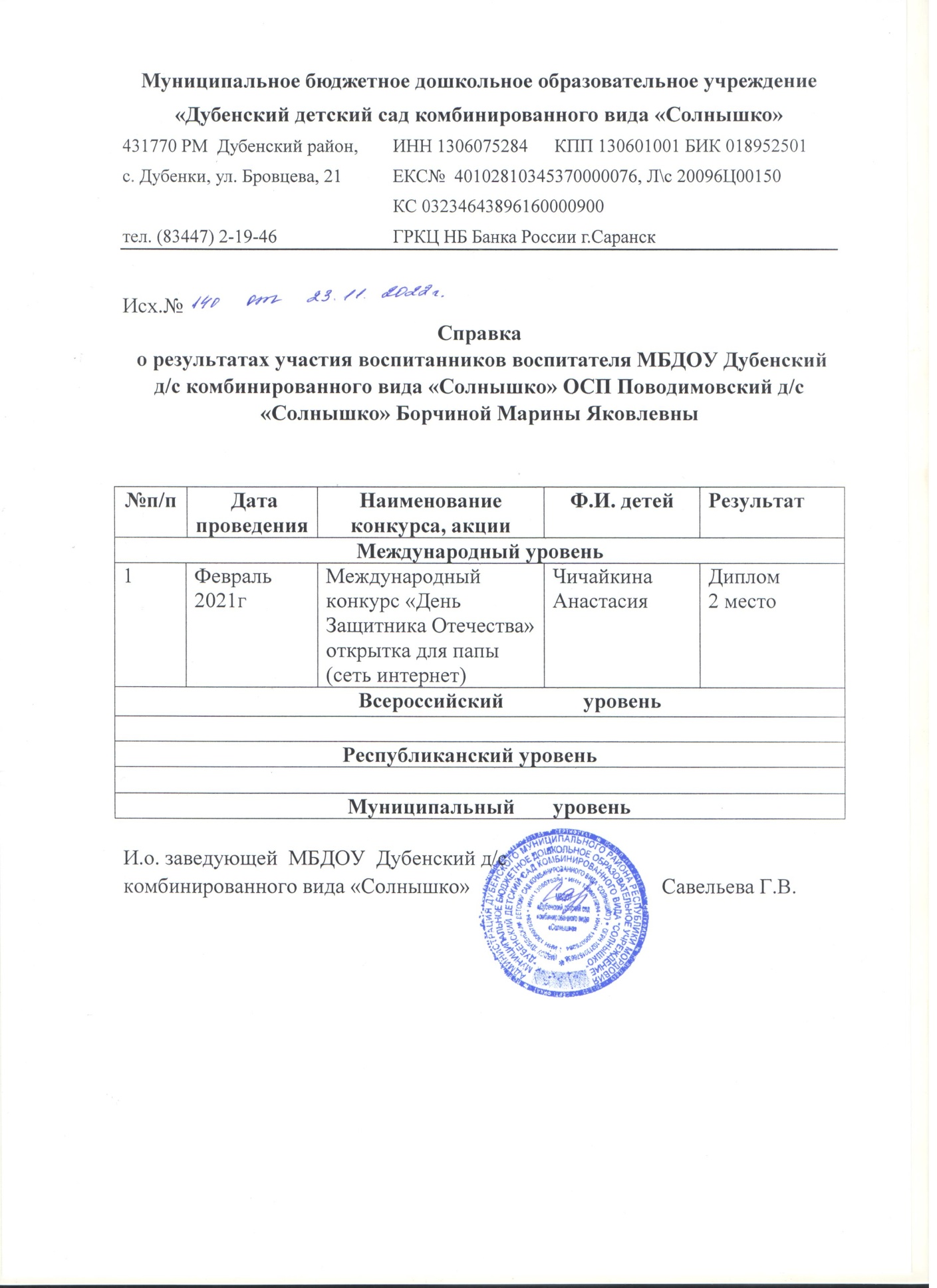 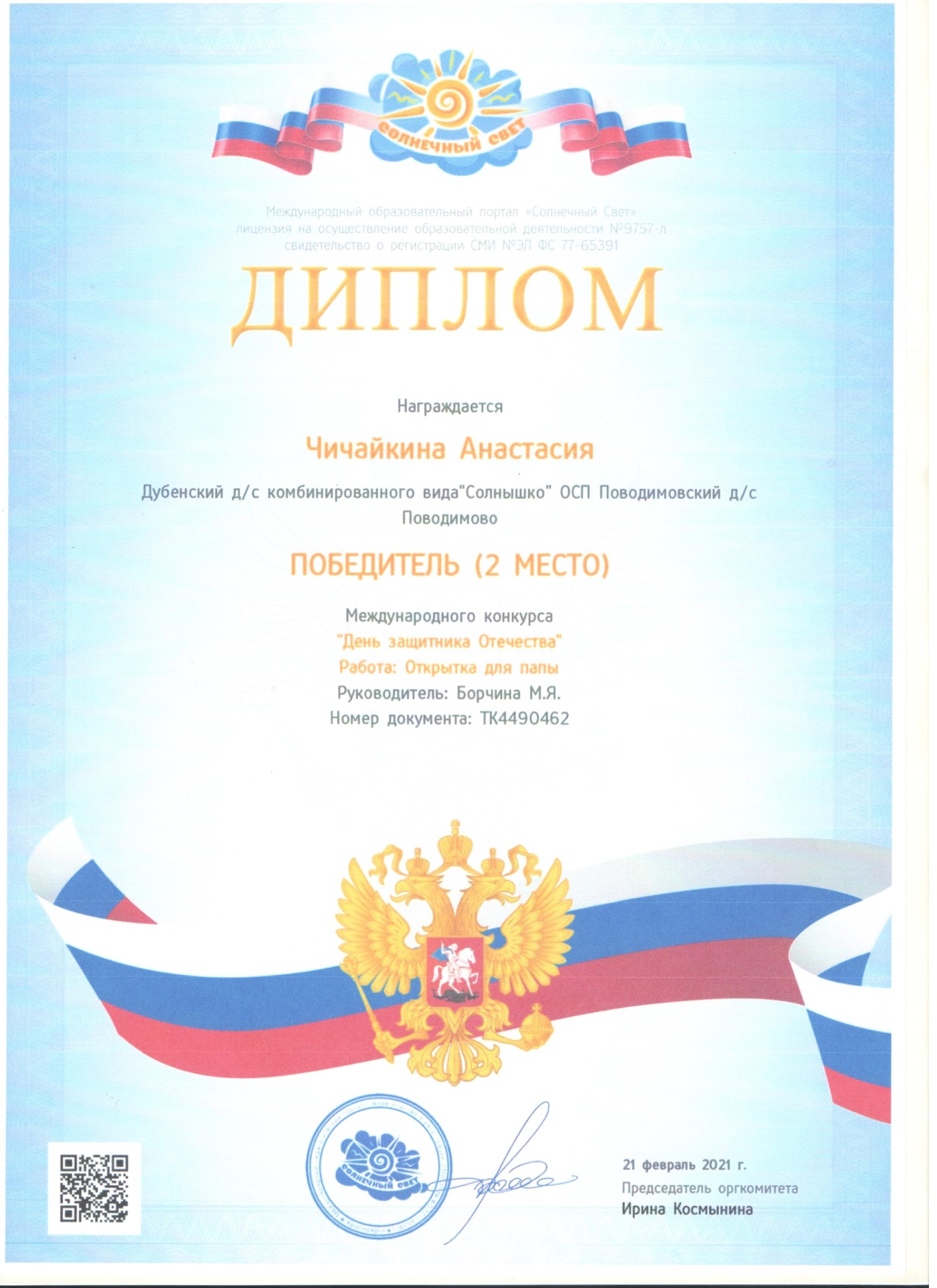 ВЫСТУПЛЕНИЯ НА ЗАСЕДАНИЯХ МЕТОДИЧЕСКИХ СОВЕТОВ, НАУЧНО-ПРАКТИЧЕСКИХ КОНФЕРЕНЦИЯХ, ПЕДАГОГИЧЕСКИХ ЧТЕНИЯХ, СЕМИНАРАХ, СЕКЦИЯХ,  ФОРУМАХ, РАДИОПЕРЕДАЧАХ.
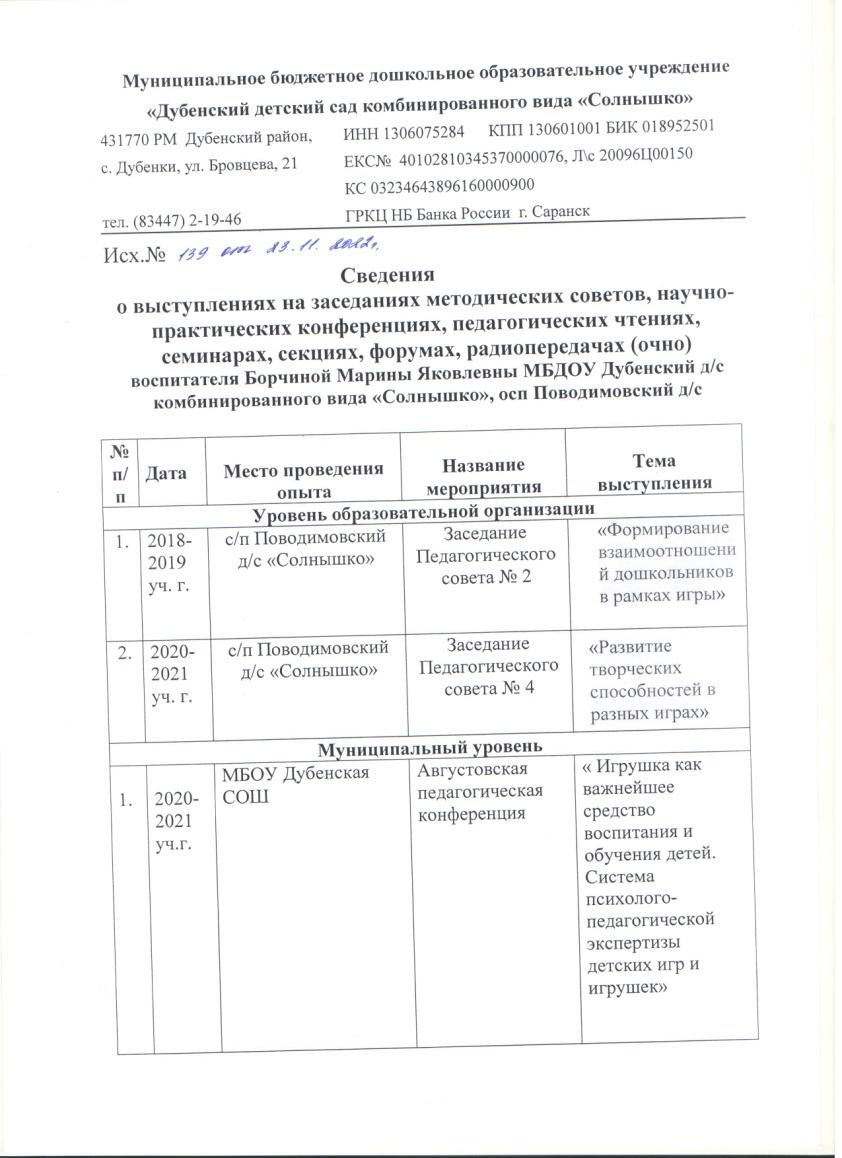 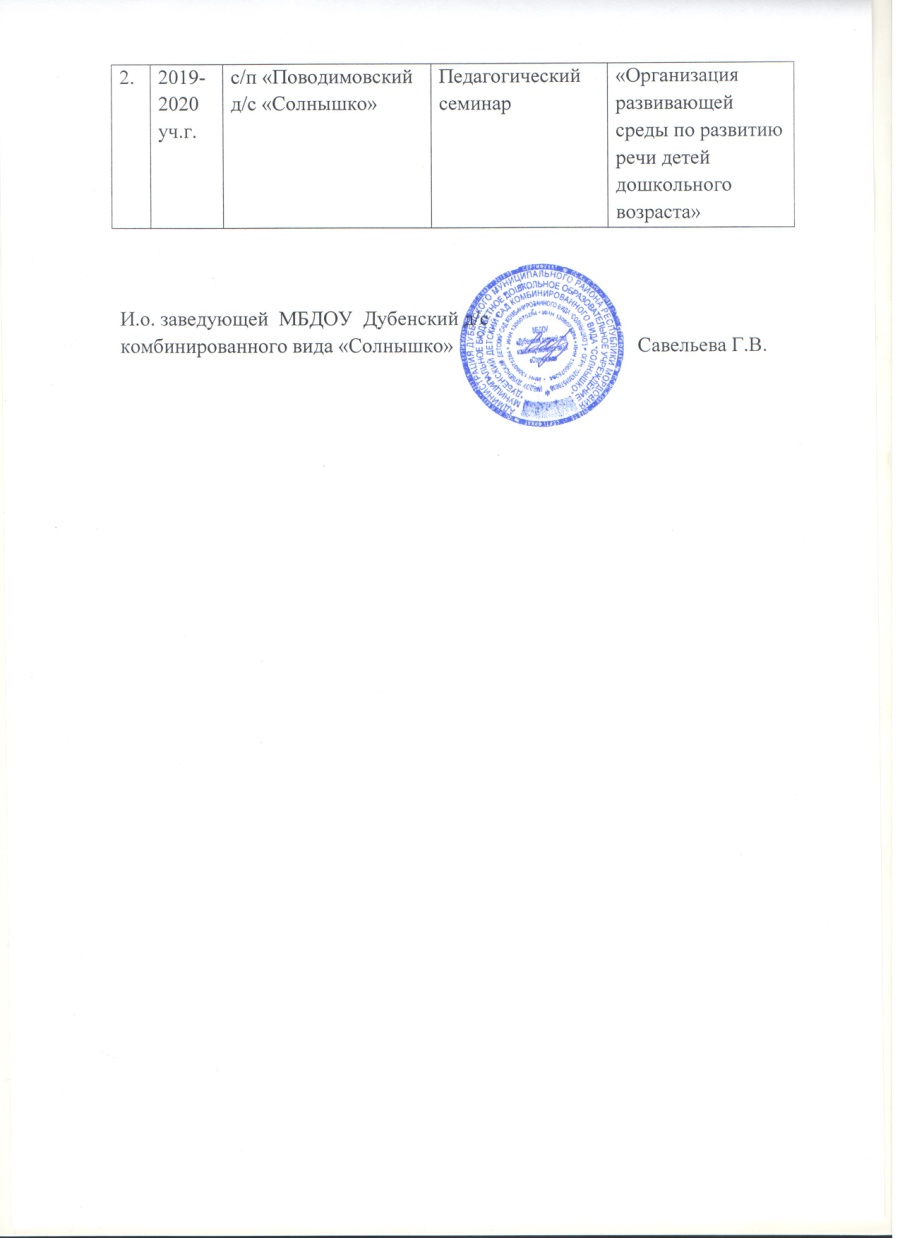 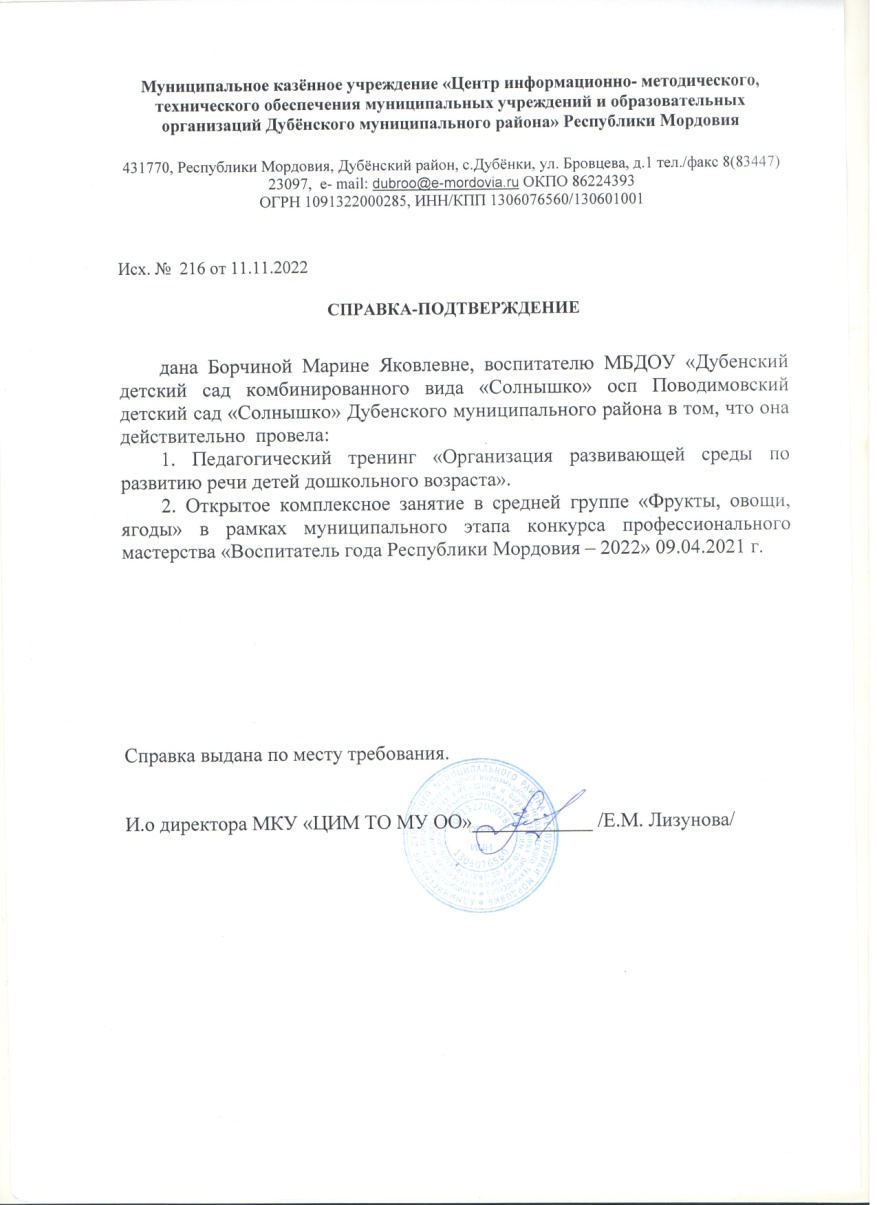 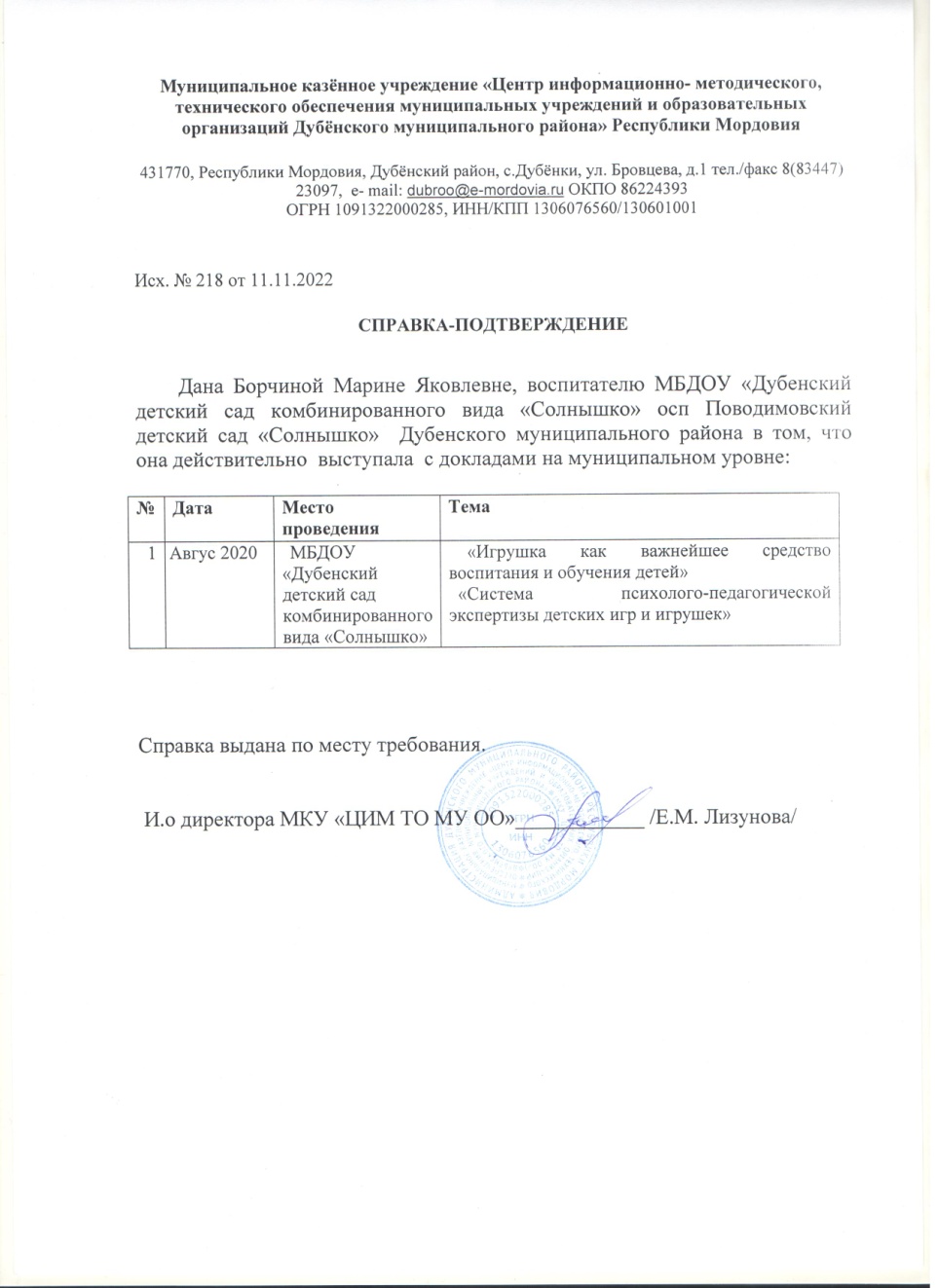 ПРОВЕДЕНИЕ ОТКРЫТЫХ ЗАНЯТИЙ, МАСТЕР – КЛАССОВ, МЕРОПРИЯТИЙ
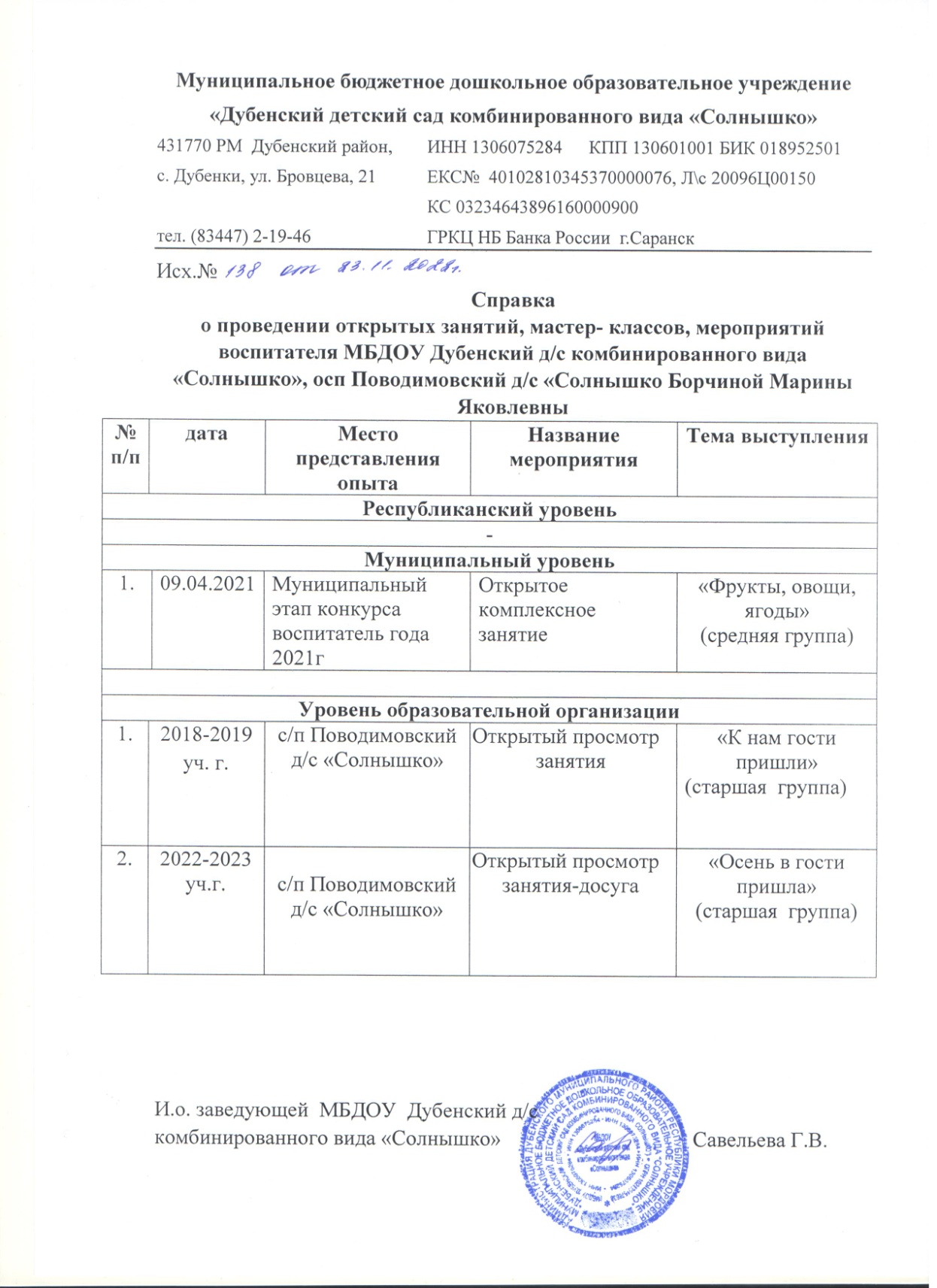 ЭКСПЕРТНАЯ ДЕЯТЕЛЬНОСТЬ
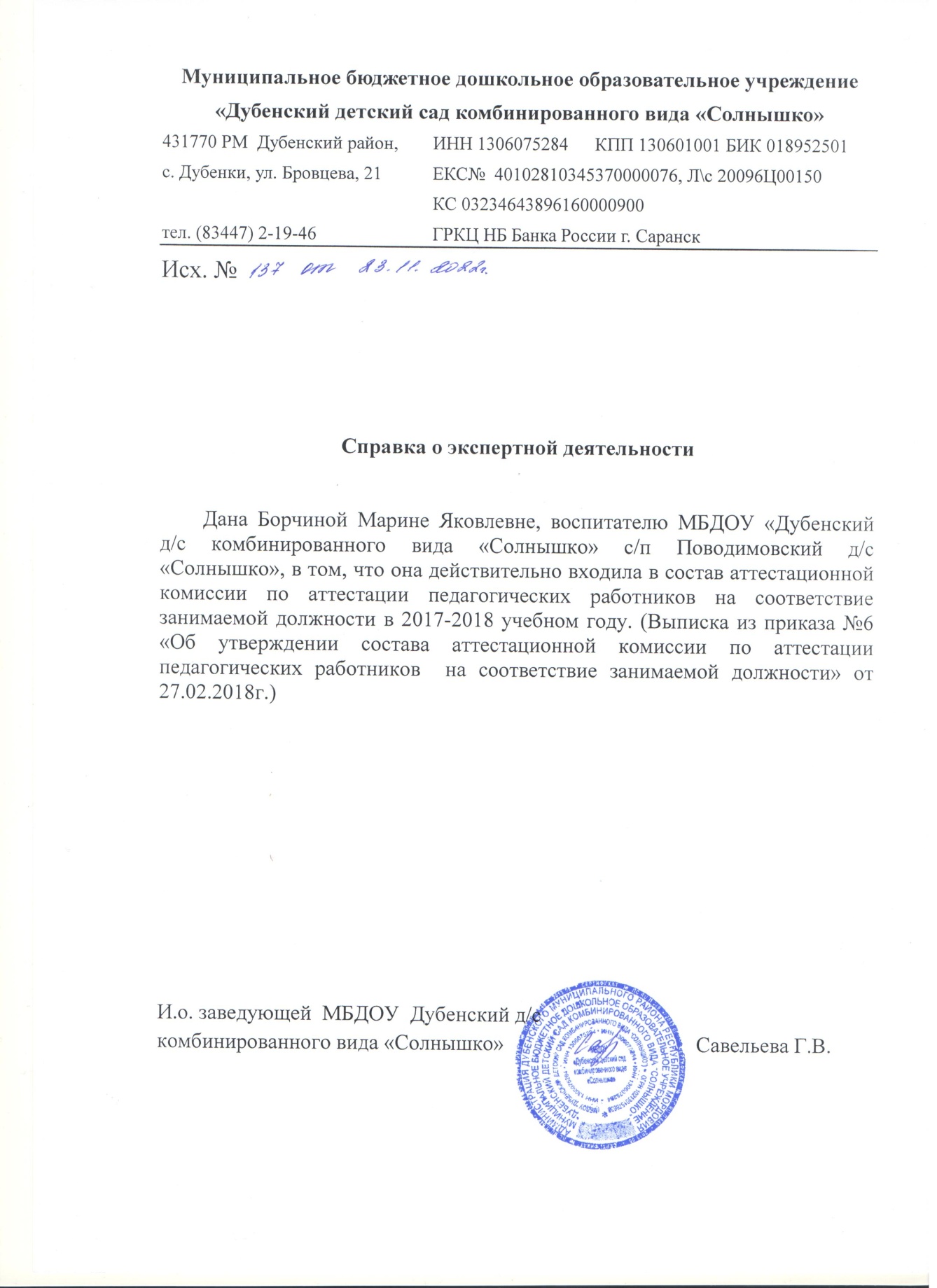 ОБЩЕСТВЕННО-ПЕДАГОГИЧЕСКАЯ АКТИВНОСТЬ ПЕДАГОГА:  УЧАСТИЕ В КОМИССИЯХ, В СООБЩЕСТВАХ, В ЖЮРИ  КОНКУРСОВ.
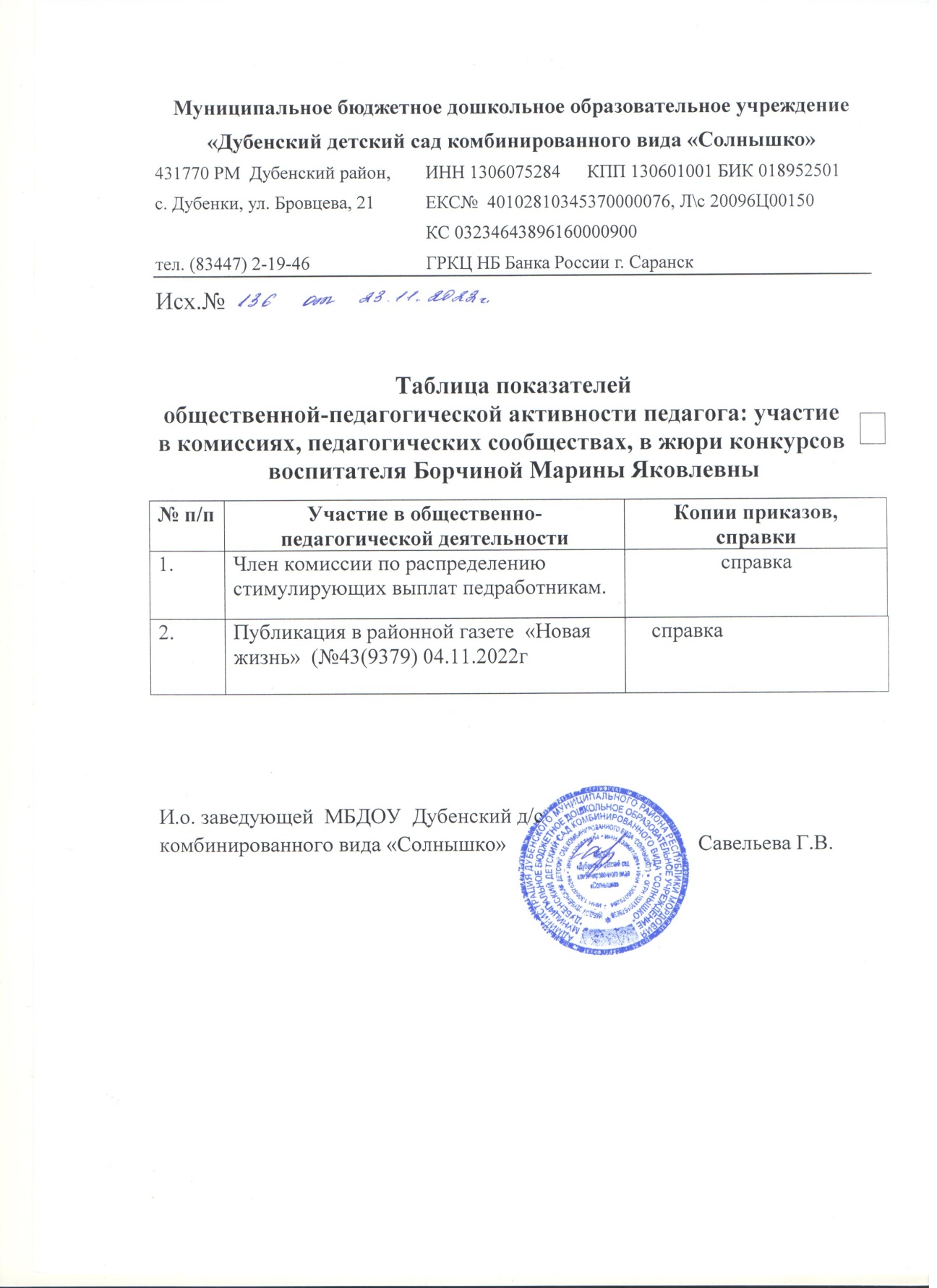 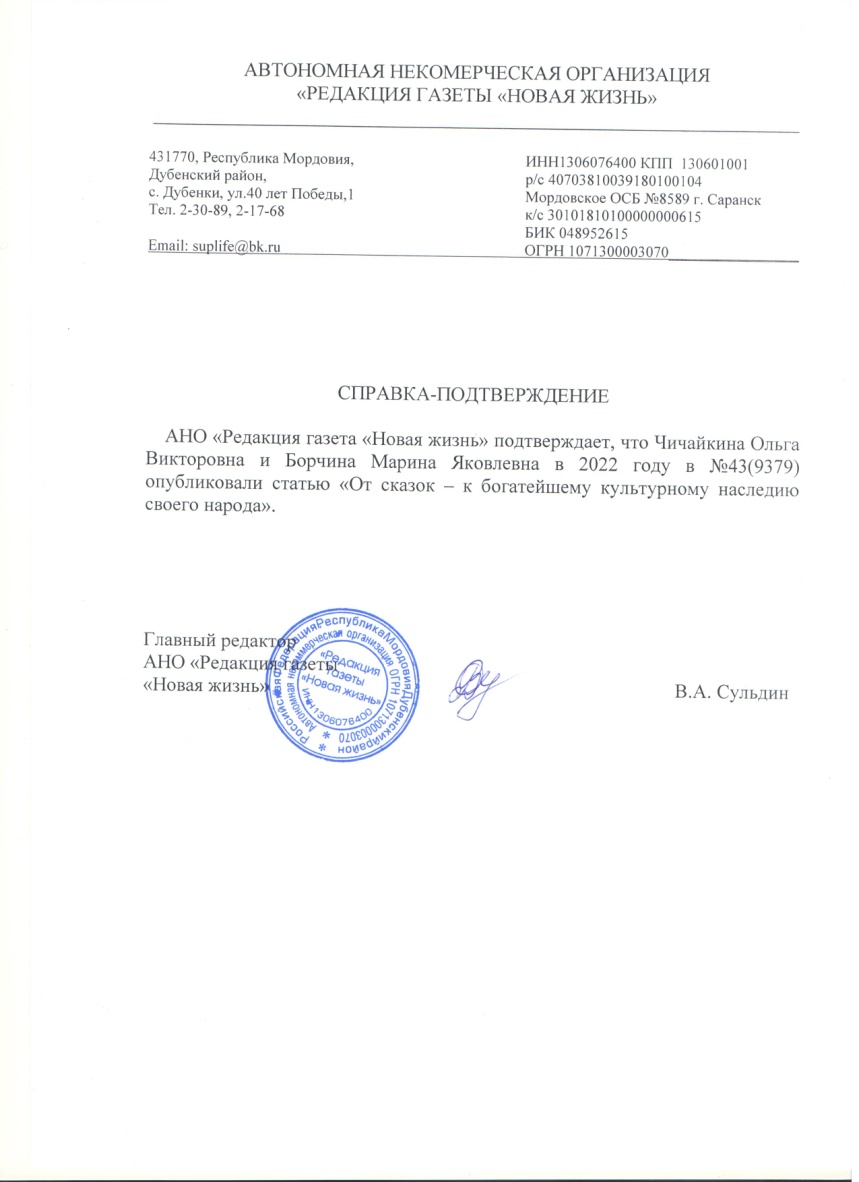 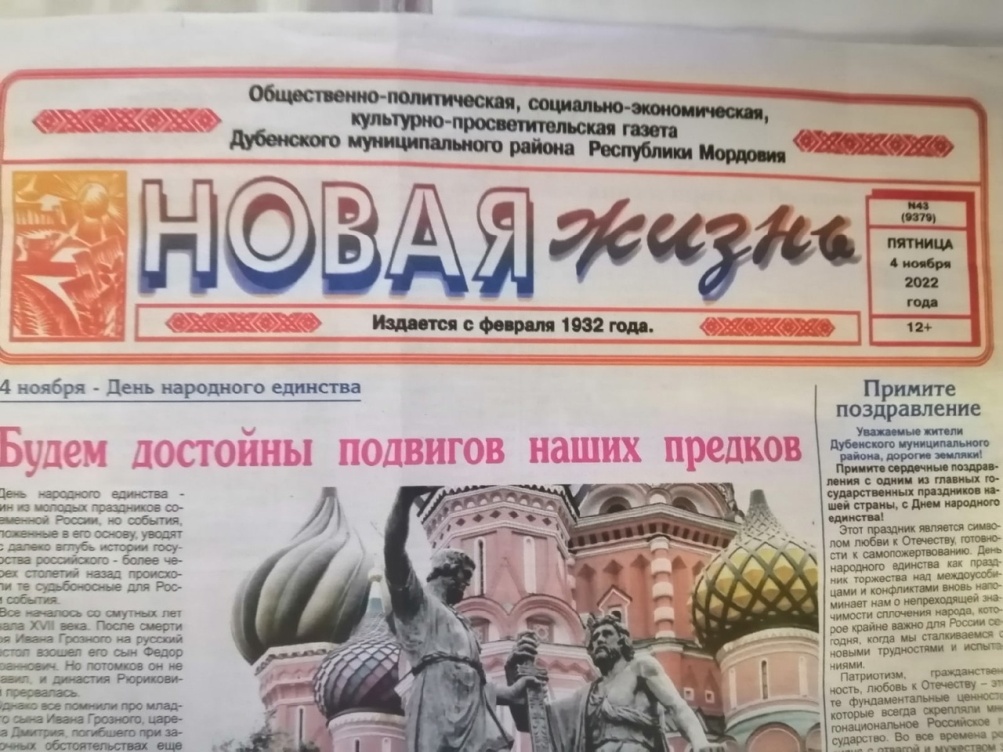 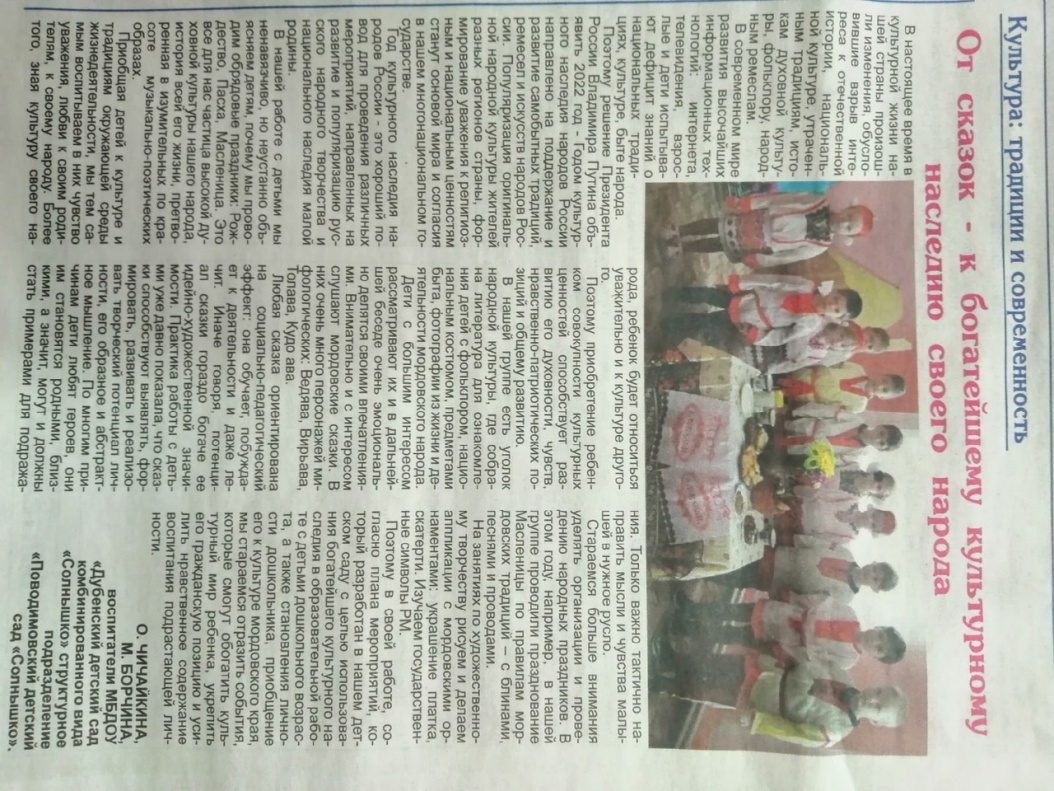 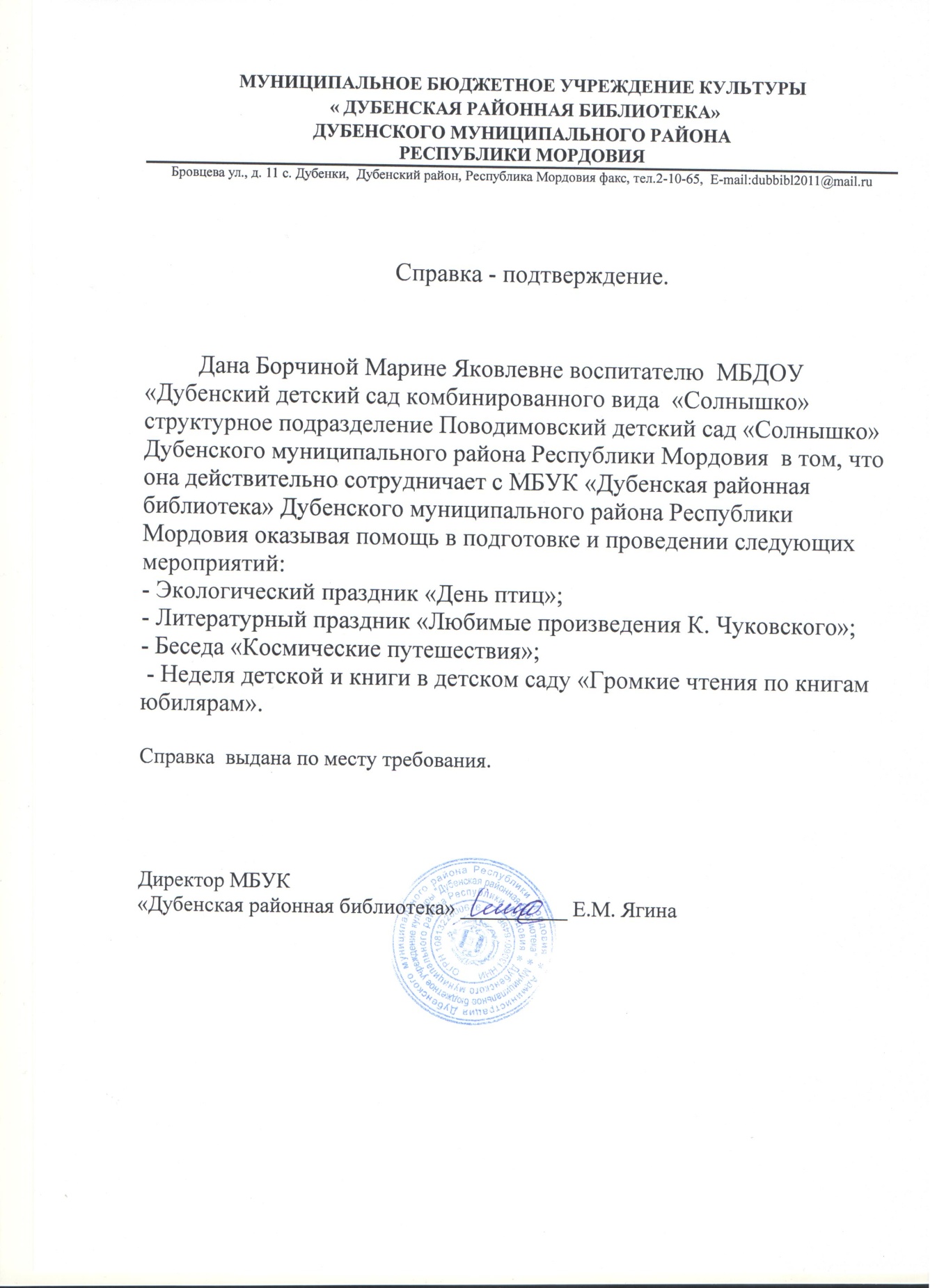 ПОЗИТИВНЫЕ РЕЗУЛЬТАТЫ РАБОТЫ С ВОСПИТАННИКАМИ:- НАЛИЧИЕ СИСТЕМЫ ВОСПИТАТЕЛЬНОЙ РАБОТЫ;- НАЛИЧИЕ КАЧЕСТВЕННОЙ, ЭСТЕТИЧЕСКИ-ОФОРМЛЕННОЙ ТЕКУЩЕЙ ДОКУМЕНТАЦИИ;-ОРГАНИЗАЦИЯ ИНДИВИДУАЛЬНОГО ПОДХОДА;-СНИЖЕНИЕ ПРОСТУДНОЙ ЗАБОЛЕВАЕМОСТИ ВОСПИТАННИКОВ;-ОТЛАЖЕННАЯ СИСТЕМА ВЗАИМОДЕЙСТВИЯ С РОДИТЕЛЯМИ,ОТСУТСТВИЕ ЖАЛОБ И ОБРАЩЕНИЙ РОДИТЕЛЕЙ НА НЕПРАВОМЕРНЫЕ ДЕЙСТВИЯ;-РЕАЛИЗАЦИЯ ЗДОРОВЬЕ СБЕРЕГАЮЩИХ ТЕХНОЛОГИЙ В ВОСПИТАТЕЛЬНОМ ПРОЦЕССЕ;-ДУХОВНО – НРАВСТВЕННОЕ ВОСПИТАНИЕ И НАРОДНЫЕ ТРАДИЦИИ.
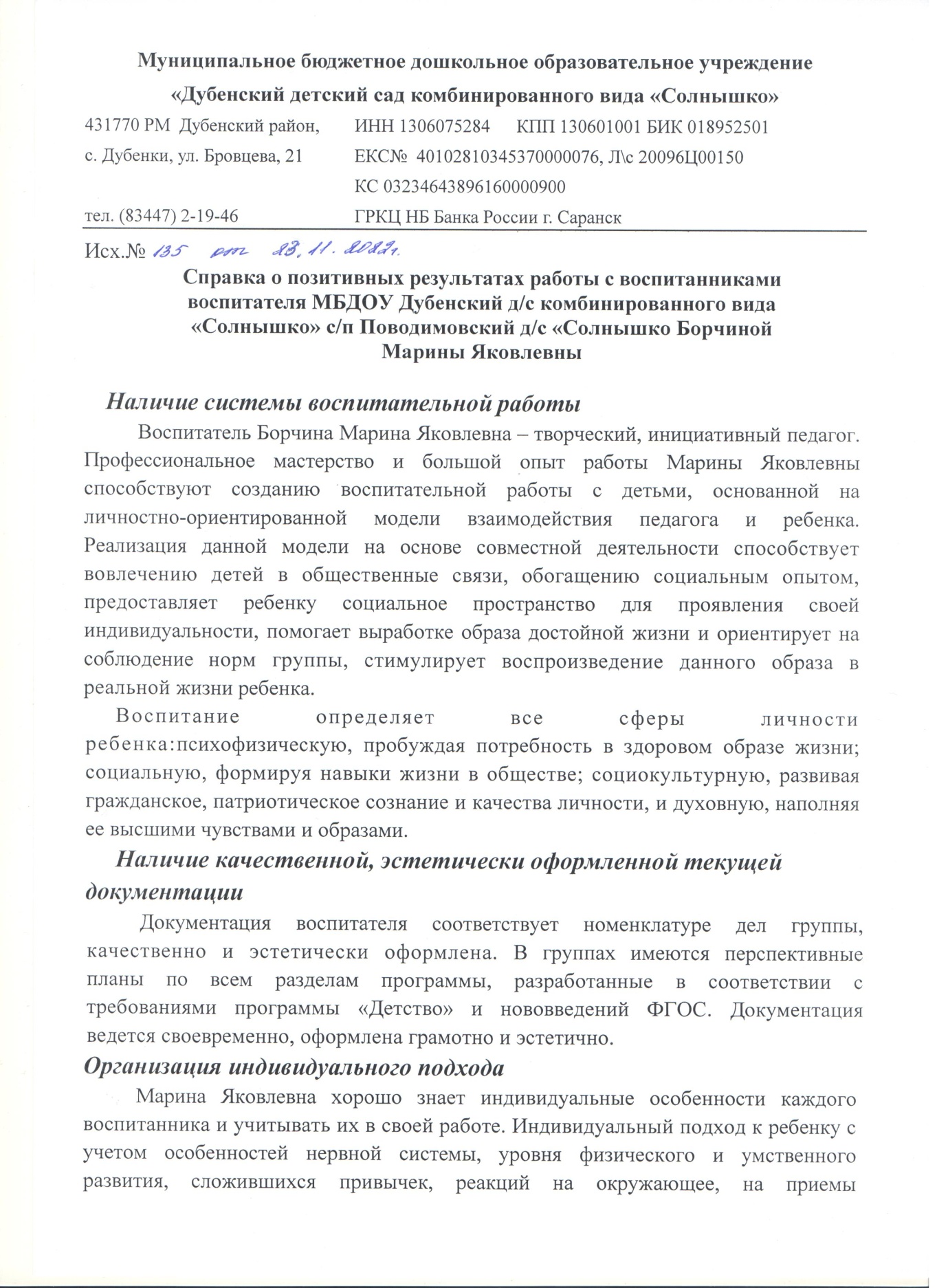 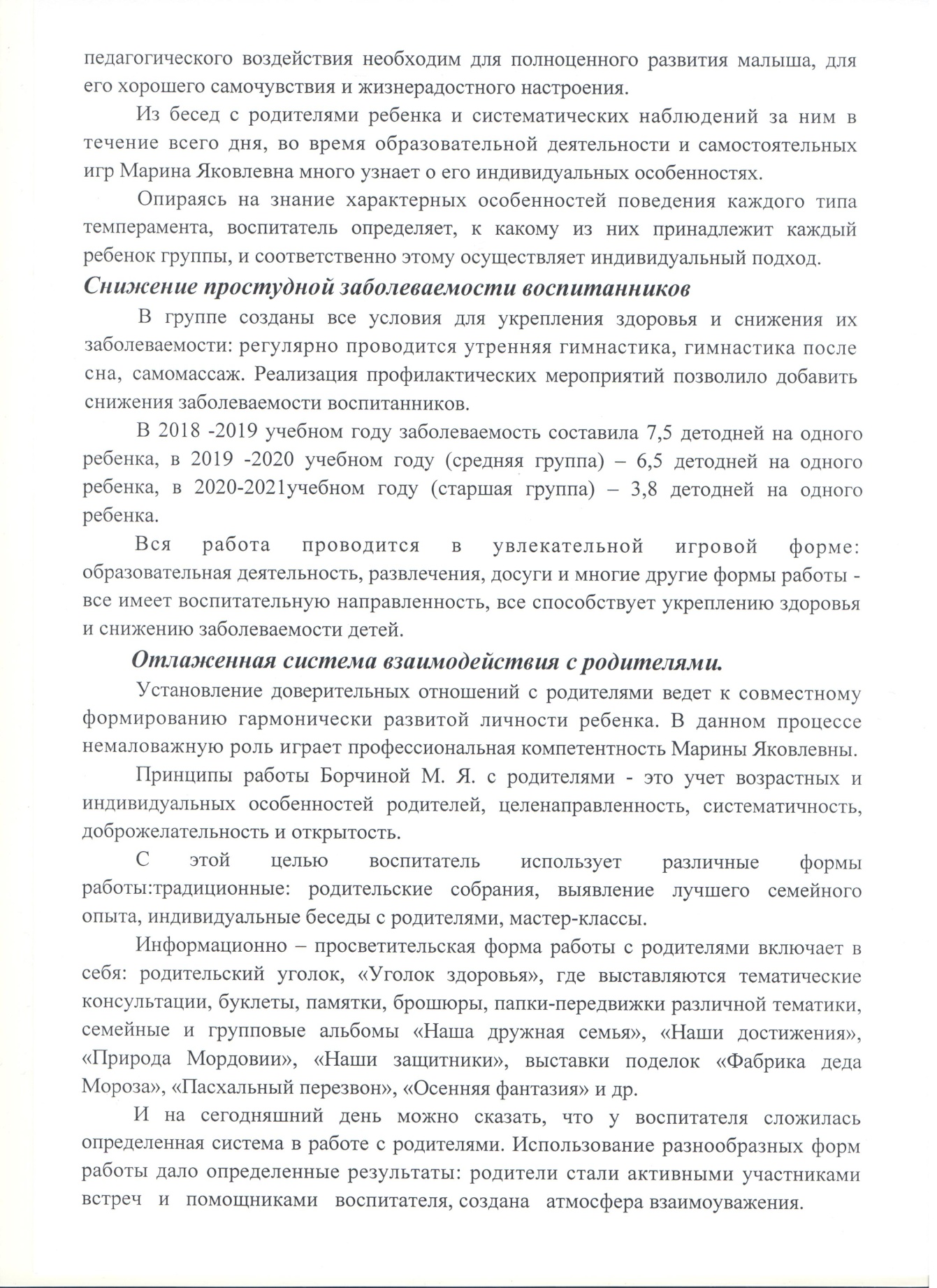 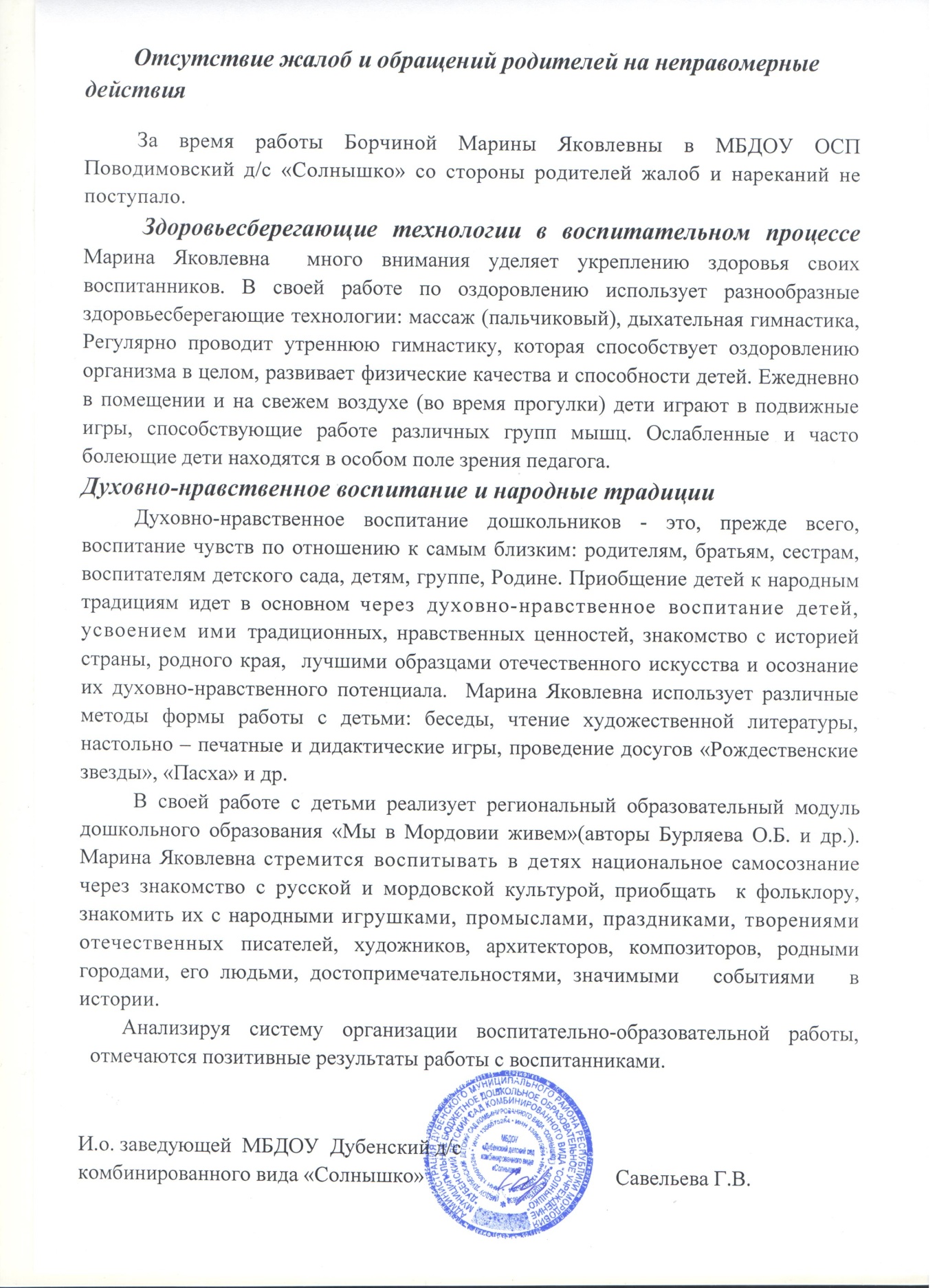 КАЧЕСТВО ВЗАИМОДЕЙСТВИЯ С РОДИТЕЛЯМИ
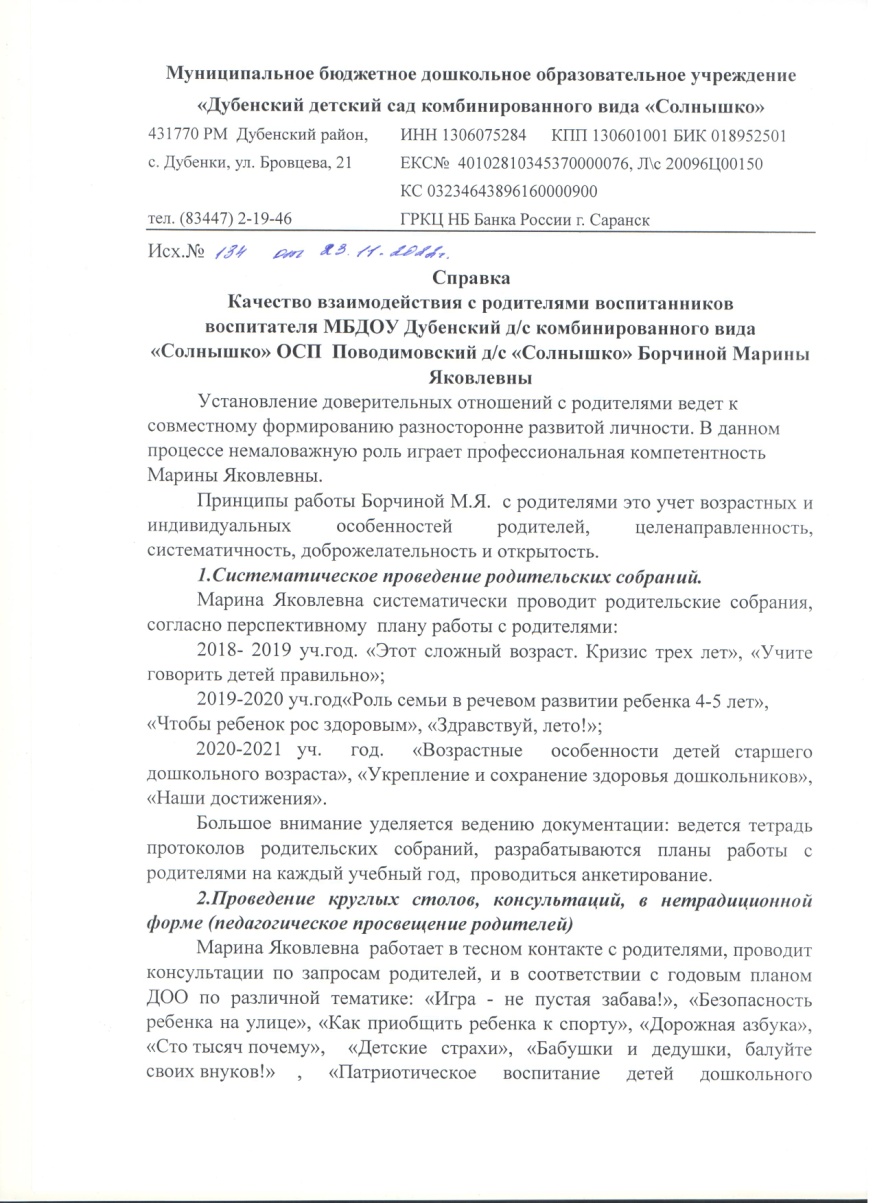 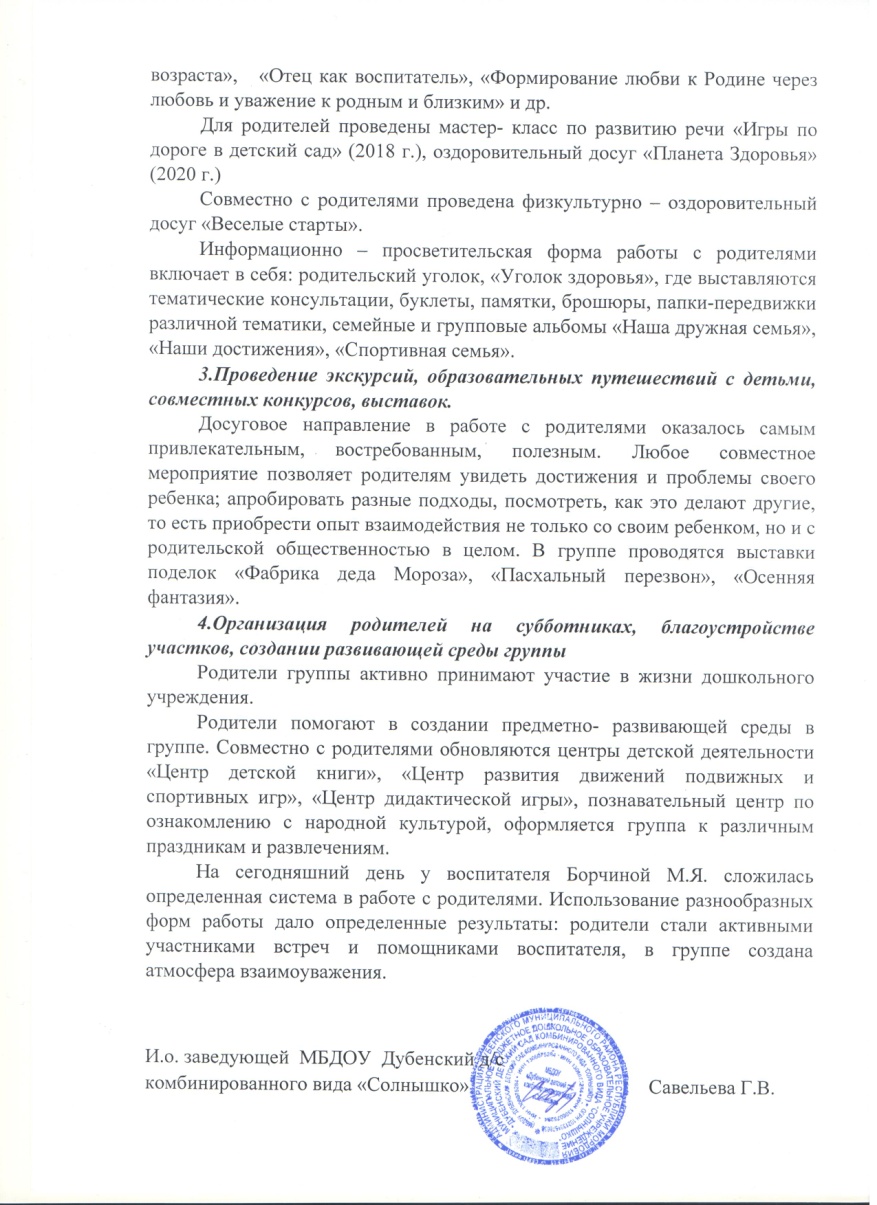 РАБОТА С ДЕТЬМИ ИЗ СОЦИАЛЬНО-НЕБЛАГОПОЛУЧНЫХ СЕМЕЙ
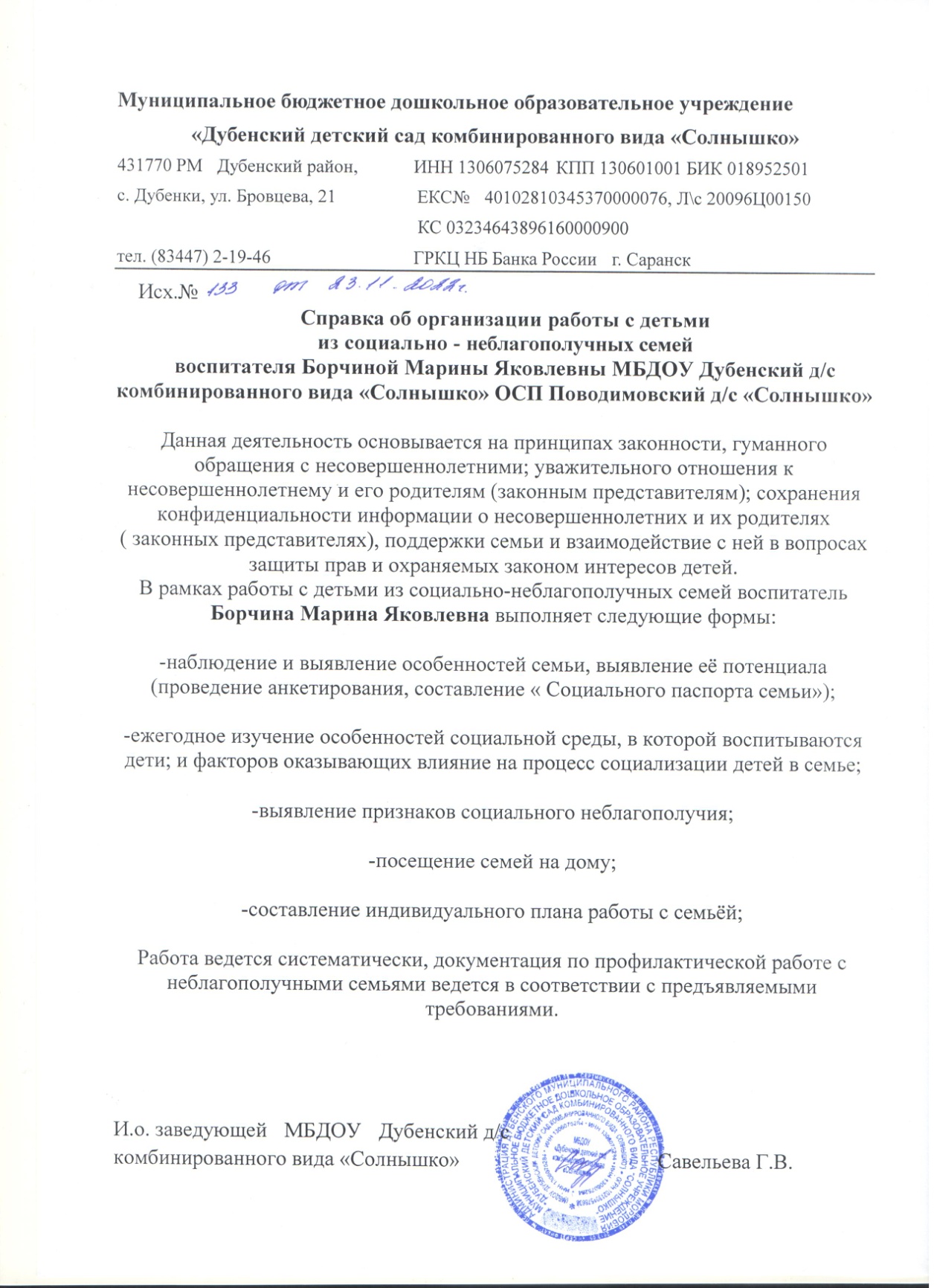 УЧАСТИЕ ПЕДАГОГА В ПРОФЕССИОНАЛЬНЫХ КОНКУРСАХ.
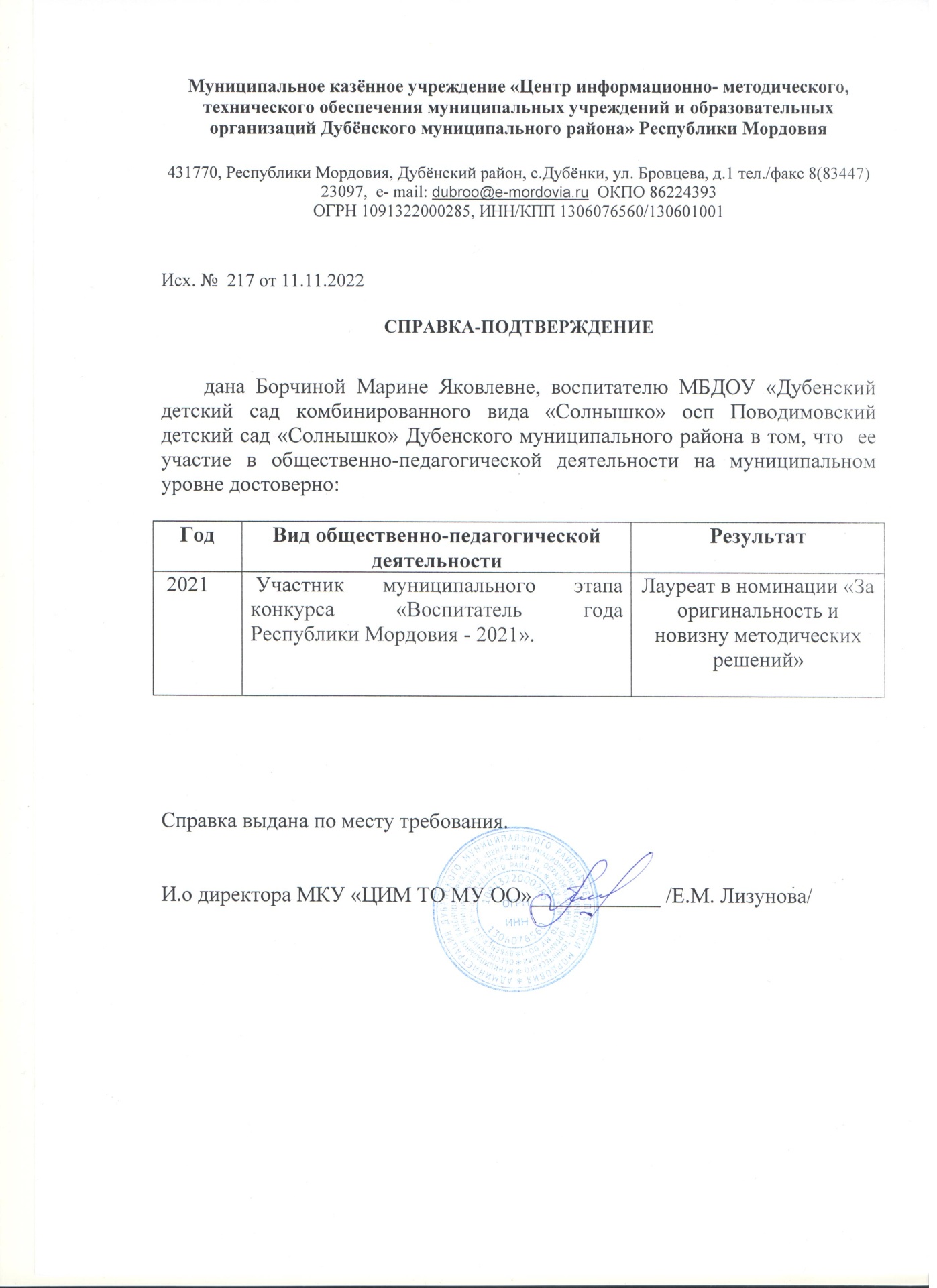 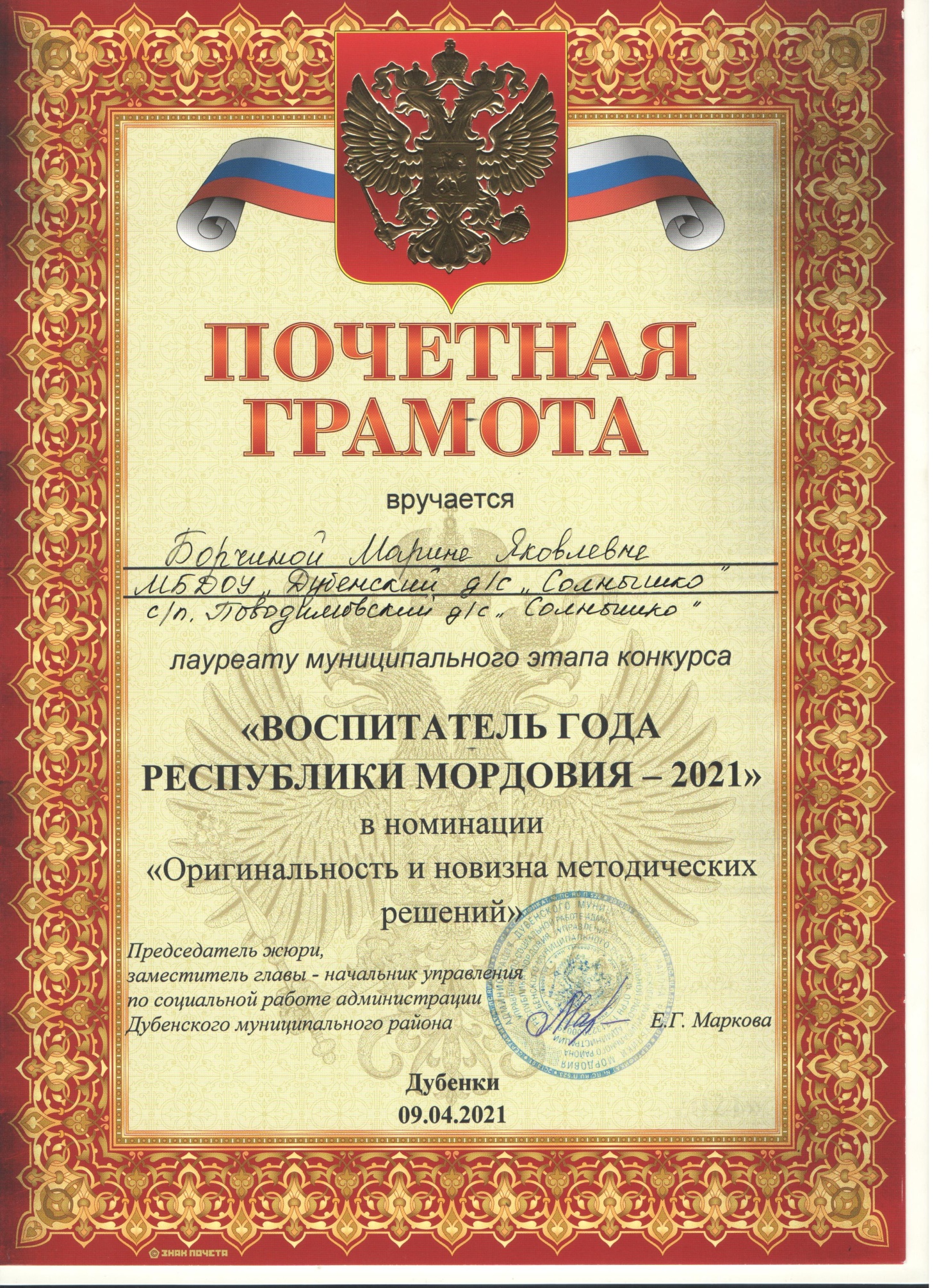 НАГРАДЫ  И ПООЩРЕНИЯ
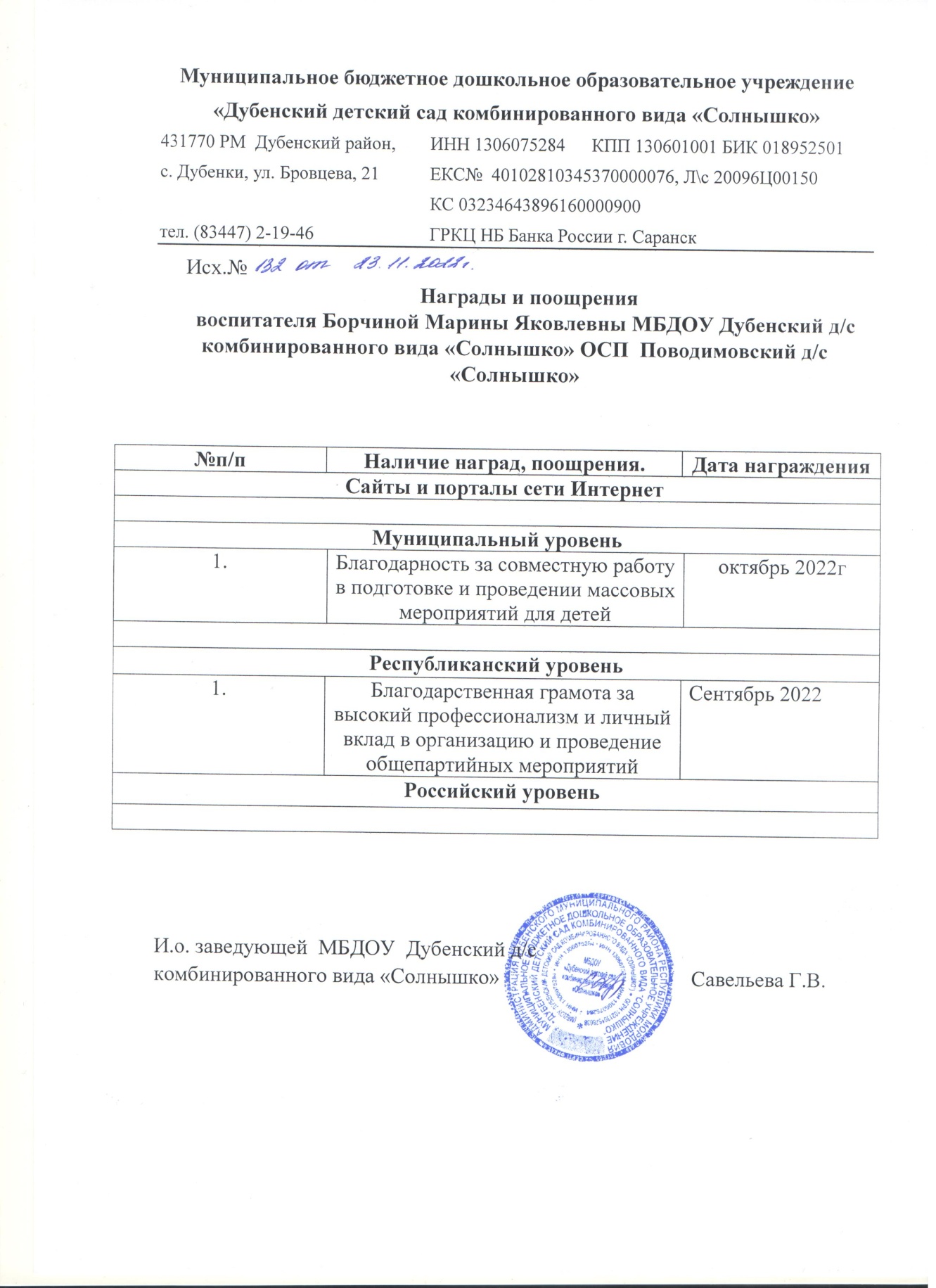 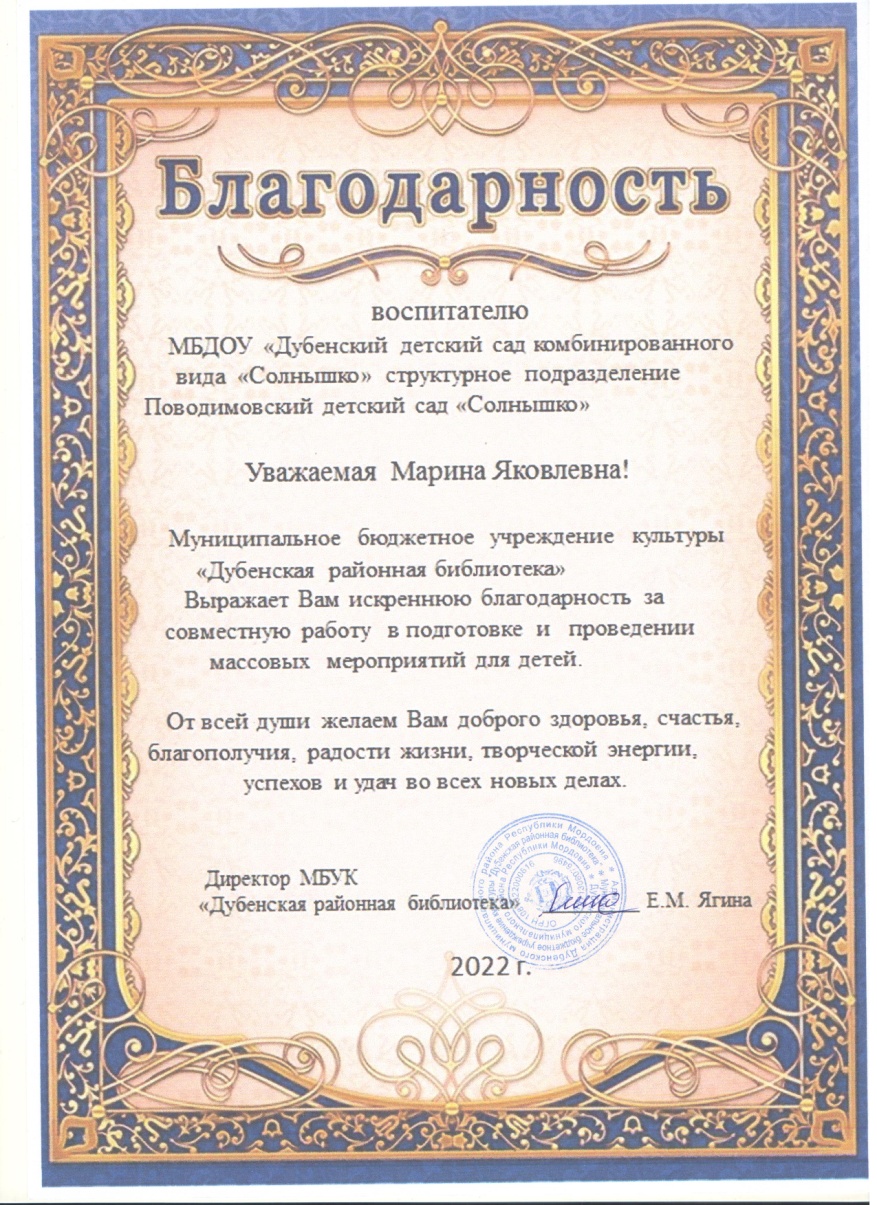 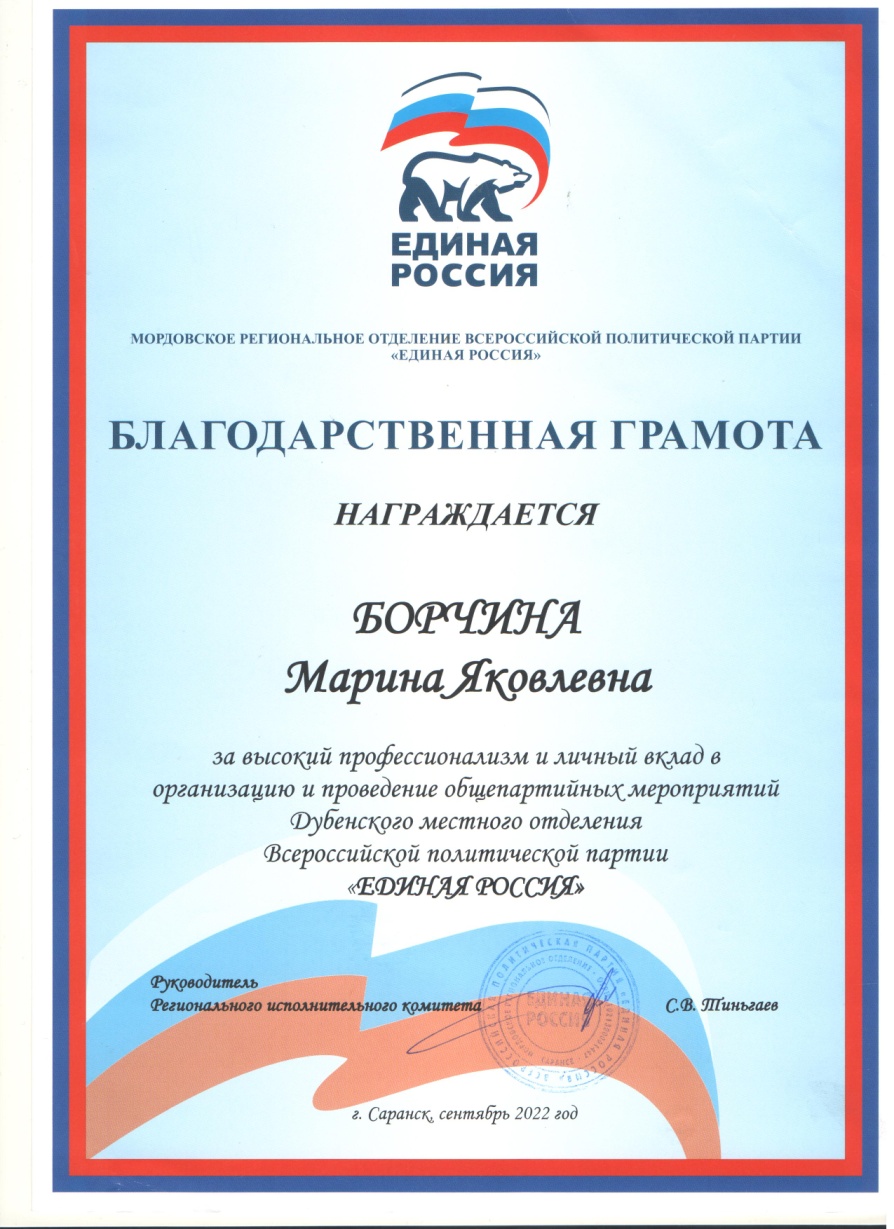